What are the most important things in people’s life?
There are things which can change our life but we start and end with family.
Give your points of view on the title of our lesson.
My family.
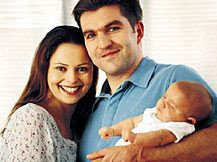 - Members of the family,- relatives,- their hobbies,- home responsibilities,- pets.
How to work:1. Pronounce the words correctly.2. Explain how to use s-endings in different functions:- plurals (a son-sons);- possessive case (my son’s friend);- Present Simple (in the 3rd perso-nal singular) (He loves his family.)
Task 1: pronounce the words correctly:
grandfather
uncle
father
mother
aunt
me
grandmother
cousin
brother
mother   niece  grandfather cousin    aunt grandmother father brother uncle
Which other close relatives can you name?
(Family)mother  father     grandfather grandmother  brother sister son daughteruncle      aunt    cousinniece   nephewwife   husband
Which ones are females?
Females: grandmother, mother, daughter, sister, aunt, cousin, niece, wife.
Which ones are males?
Males: grandfather, father, son, brother, uncle, cousin, nephew, husband.
Find all hidden words.
j o k p l m o t h e r k 
    h g r f a t h e r o k u i
    j t h f s v j o s o n u j 
  k s r d a u g h t e r y j 
k b r o t h e r u h f b p
h g y s is t e r j m n g
g t y h a u n t g I m j
h u n c l e n y h k j j 
s c o u s in h n k p d
c f g r a n d m o t h e r 
a g r a n d f a t h e r h
Write the words from the letters.
oterhm     rhebot
erftah   tsries
ncelu      ifwe 
sbahudn   tanu     
uscnoi    ieecn  
   wnehpe
How to work:1. Pronounce the words correctly.2. Explain how to use s-endings in different functions:- plurals (a son-sons);- possessive case (my son’s friend);- Present Simple (in the 3rd personal singular) (He loves his family.)
Let’s watch the film.
One by one ask questions to each other and give full answers.
What title can be given to the text?
Anna’s family.
What is the film about?
The film is about typical English family.
What is the name of the main hero of the film?
The name of the main hero of the film is Anna.
Where does she live?
She lives in Oxford.
How old is she?
She is eighteen.
How many members are there in her family?
There are five members in her family.
What’s her father’s name?
Her father’s name is Patrick.
How old is he?
He is 46.
What’s his hobby?
Cooking is his hobby.
What’s her mother’s name?
Her mother’s name is Liz.
How old is she?
She is 39.
What’s her hobby?
Writing is her hobby.
What’s her sister’s name?
Her name is Jessica.
How old is she?
She is 16.
What’s her hobby?
Her hobby is playing 
the guitar.
What’s her brother’s name?
His name is Tom.
How old is he?
He is 9.
What does he like doing?
He likes to play computer games.
Have they got any pets?
Yes, they’ve got a dog.
What’s its name?
Its name is Archie.
How old is it?
It’s five months only.
Does Anna love her dog ?
Yes, she loves her dog very much.
Are they friends?
Yes, they are friends.
What kind of family is that?
It’s a typical English family.
Explain how to use s-endings in different functions:- Plurals (a son-sons);- Possessive Case (my son’s friend/ my sons’ friend(s));- Present Simple (in the 3rd Personal Singular) (I love my family. / He loves his family.)
What do you know about these words:
Individualtasks“S-endings”
1.Make a topic about Anna’s family (in Present Simple: in the third personal singular).
2. Write the nouns in plurals Find the odd words.
Family, uncle, child, wife, old, brother, nephew, man, me, female, elder, boy, woman.
3.Choose the correct word and explain how to use Possessive Case.
1. My (brother’s / brothers’) name is Mark.
2. His (cousin’s / cousins’) names are Jill and Jim.
3. Our (childrens’ / children’s) names are Kate and Mary. 
4. These are our (babys’ / babies’) dresses.
5. I like riding (my elder’s brother/elder brother’s) bike.
4. Choose the correct word and explain how to use Pr. Simple (in the third personal singular).
1. Ann’s parents (work / works) as doctors.
2.(Do/Does) Lucy's sister  live in Oxford?
3.His brother’s friends (doesn’t/don’t) like playing computer games. 
4.How often do you visit your grandpa-rents? I often (visit / visits) them.
5. Helen usually (comes/come) home late.
How to work:1. Pronounce the words correctly.2. Use “older - (the) oldest” or “elder-(the) eldest” to compare ones’ relatives’ age.3. Explain how to use s-endings in different functions:- plurals (a son-sons);- possessive case (my son’s friend);- Present Simple (in the 3rd personal singular) (He loves his family.)
- members of the family,- relatives,- hobbies,- pets.
We have revised:
1. The words about family.
2. Adjectives “old-older-(the oldest)”, “old-elder-(the) eldest”.
3. Pr. Simple (in the third personal singular).
3. Possessive Case.
There are things which can change our life but we start and end with family.
Your home task for Friday:1. Make a topic about your family.2. Make a topic about Anna’s family according to the questions you have.3. Read and translate the text about Anna’s family.
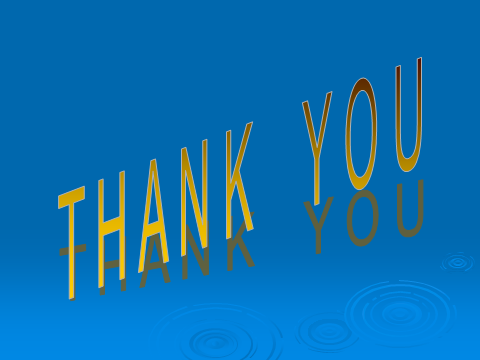 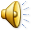